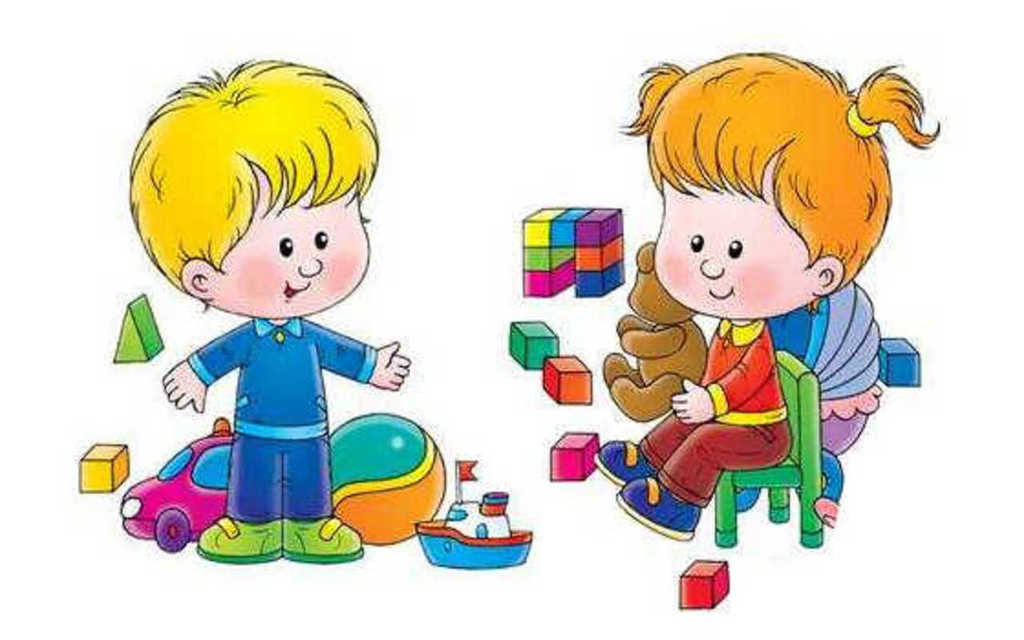 «Обогащение  социального мира  ребенка, через расширение  тематики сюжетно-ролевых  игр»
Причины:
1. Взрослые сами не умеют играть;
2. Просветительской работе по вопросам организации игры дома уделяется мало внимания.
Анализ анкетирования воспитателей позволил установить следующее: - Вы скорее не удовлетворены, тем как сегодня играют дети – 11, скорее удовлетворены - 1;- в группе преобладают дидактические игры – 7, сюжетно-ролевые -5.- На вопрос занимает ли сюжетно-ролевая игра должное место в жизни детей, утвердительно ответили – 6, отрицательно – 6. 
- Все согласны с тем, что воспитатель должен принимать участие в организации сюжетно-ролевой игры. 
- На ваш взгляд эта работа должна заключаться в объяснении и показе игры – 11, в организации игровой среды – 11, в обогащении жизненного опыта – 9, в необходимости заинтересовать и привлечь большее количество детей -8.- 5 педагогов ответили, что испытывают трудности в организации сюжетно-ролевых игр. 
- Трудности заключаются в непосредственном участии взрослого в игре -3, обогащении содержания игр – 1, организации игровой среды – 5. 
- Причины этих трудностей в недостаточном педагогическом опыте – 4, нехватке методической литературы по проблеме – 3.
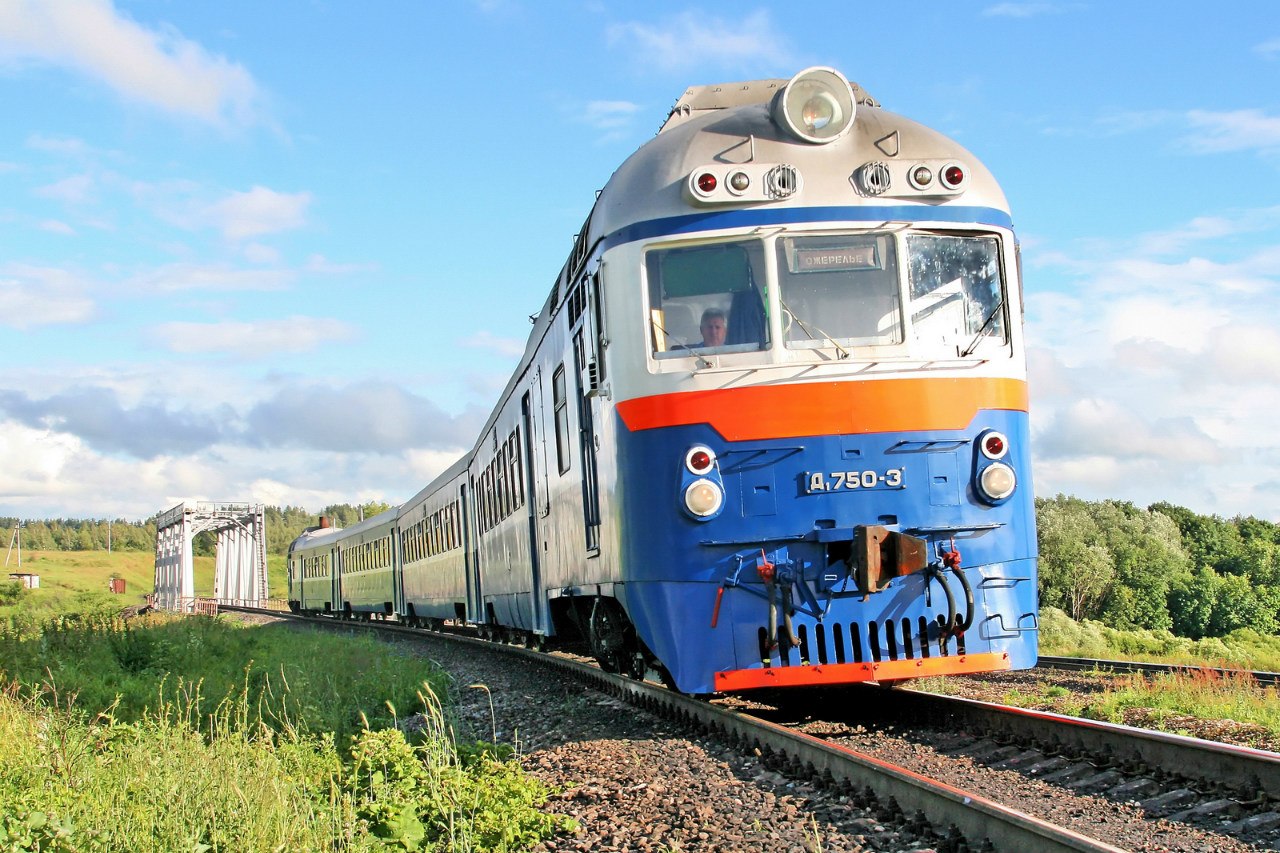 «ПЕДАГОГИЧЕСКИЙ ЭКСПРЕСС»
1 станция ТЕОРЕТИЧЕСКАЯ

Перечислите, в какие сюжетно-ролевые игры должны играть младшие дошкольники
«Дочки-матери», «Парикмахерская», «Пароход», «Автобус», «Больница», «Магазин», с машинами и со строительным материалом
2.Какие сюжетно-ролевые игры добавляются в средней группе
«Ателье», «Аптека», «Столовая»
3.Какие сюжетно-ролевые игры добавляются в старшем дошкольном возрасте?
Поликлиника», «Салон красоты», «Макдональдс» «Космонавты», «Мы строители», «Библиотека», «Школа», военизированные игры т.е. всё зависит от игровых предпочтений детей
4.Назовите условия, необходимые для развития сюжетно-ролевой игры.
соответствующая предметно-игровая среда, определённые знания по теме игры и умение их реализовывать в практической деятельности, совместная игра взрослого с детьми, где взрослый демонстрирует образцы ролевого взаимодействия в виде ролевого диалога, создание игровой ситуации и т.д.
5.Чем отличаются приёмы руководства сюжетно-ролевой игрой у малышей от приёмов руководства сюжетно-ролевой игрой у старших дошкольников? Почему?
с детьми младшего дошкольного возраста воспитатель в основном использует прямые, а с детьми старшего дошкольного возраста косвенные приемы руководства
6.Допустима ли в игре регламентация и почему?
в игре недопустима регламентация, так как – это детская самодеятельность. Ей характерна свобода действий, саморегуляция действий и поступков участников на основе созданных ими правил
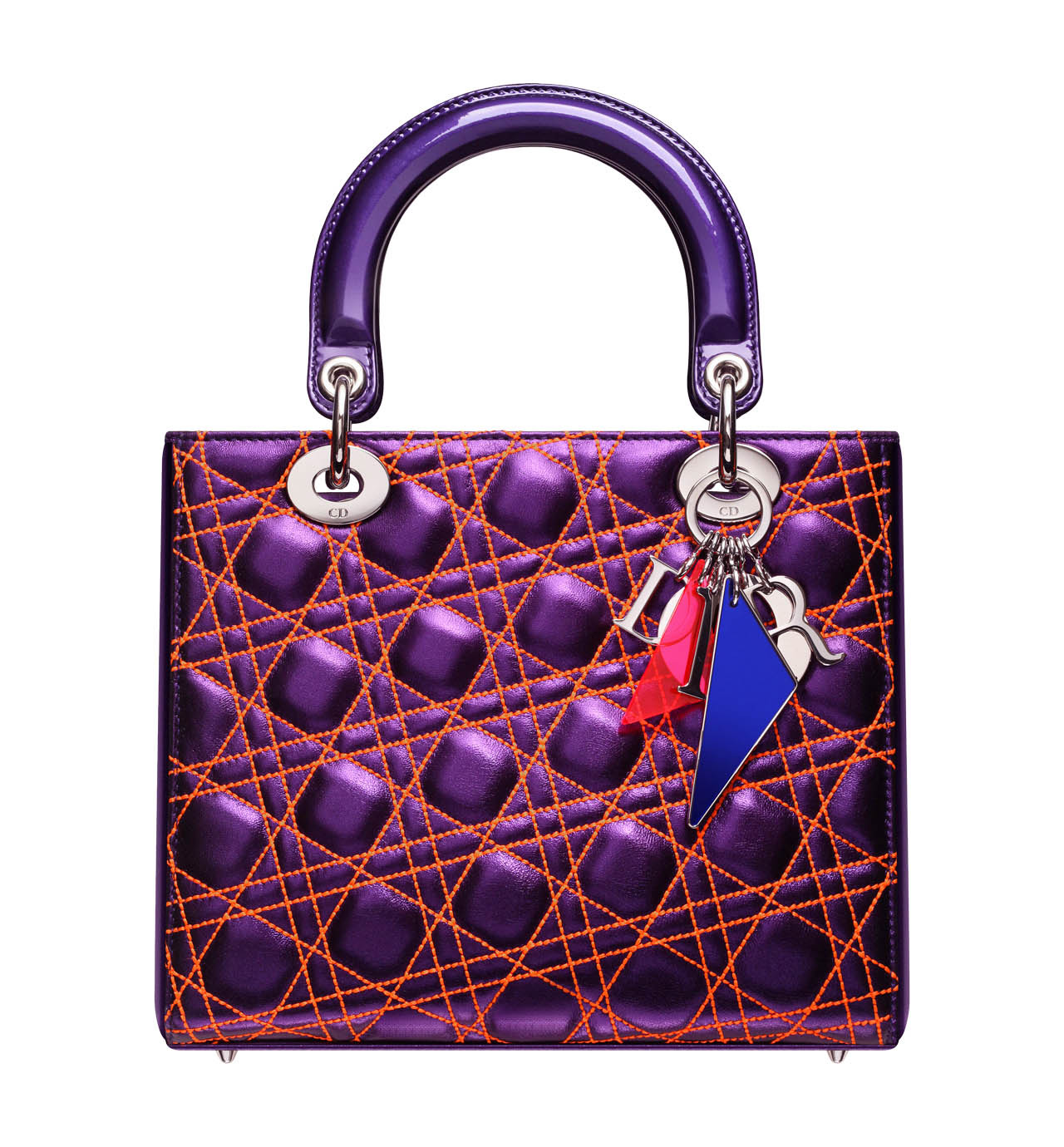 2 станция  ИНТРИГУЮЩАЯ
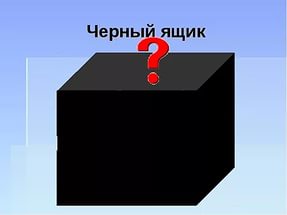 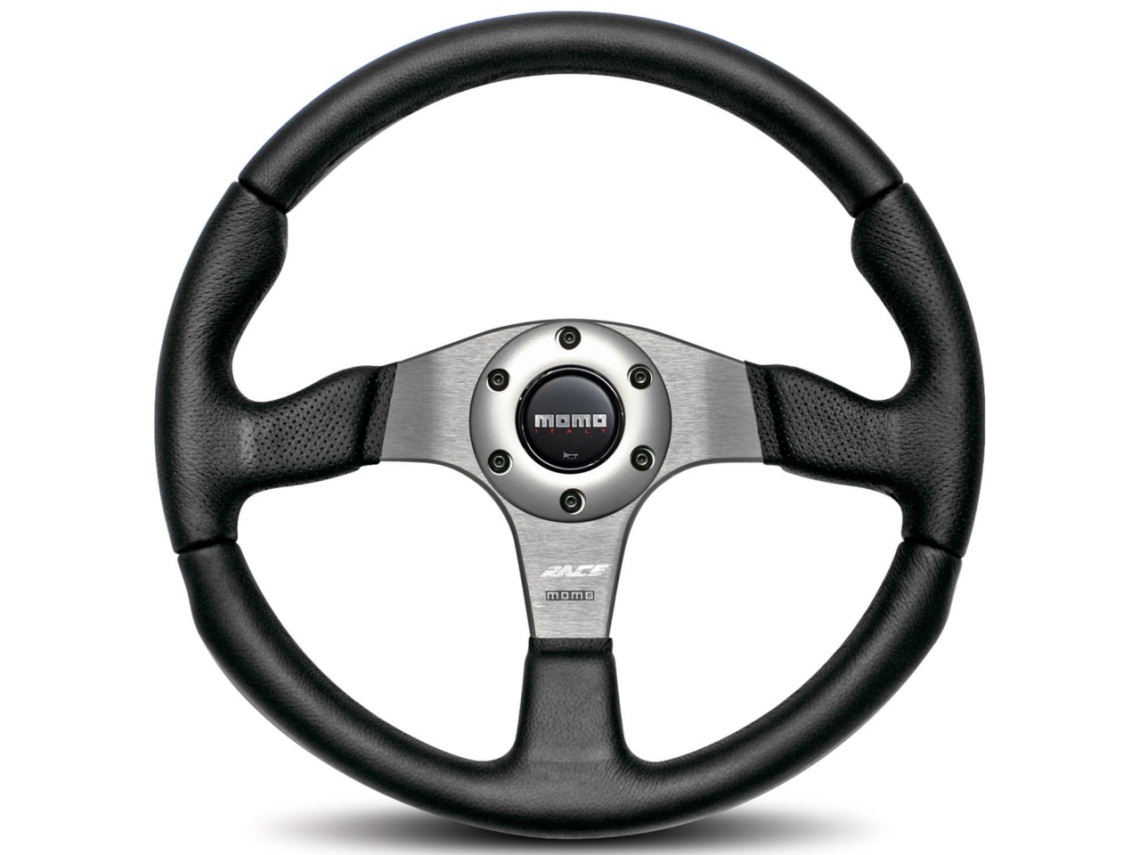 3 станция НАСТАВНИЧЕСКАЯ
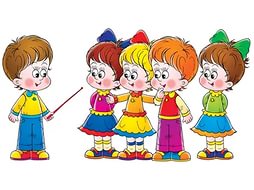 4 станция ИНТЕЛЛЕКТУАЛЬНАЯ
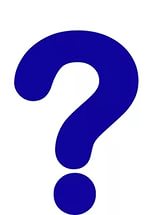 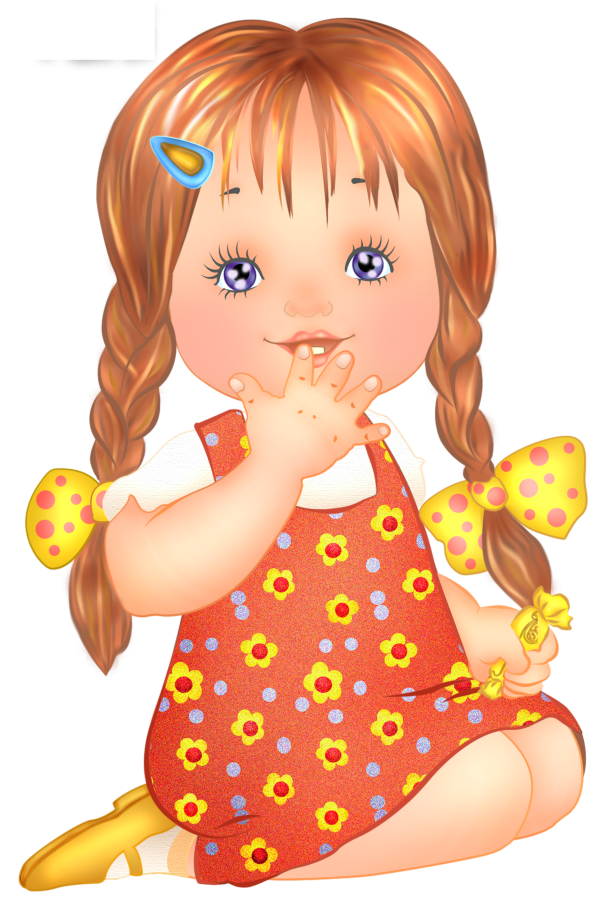 5 станция ПОКАЗАТЕЛЬНАЯ
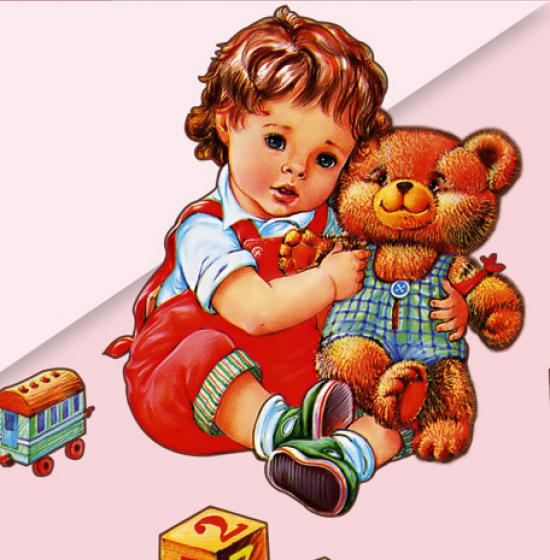 6 станция РОМАШКОВО

«Роль родителей»
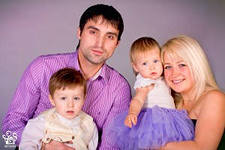 «Играя, дети учатся, прежде всего, развлекаться, а это одно из самых полезных занятий на свете». 

Эриха Фромма